Definition: Riemann-Liouville Fractional Derivative 


It is obvious that 
Let                      , we have 

Moreover,
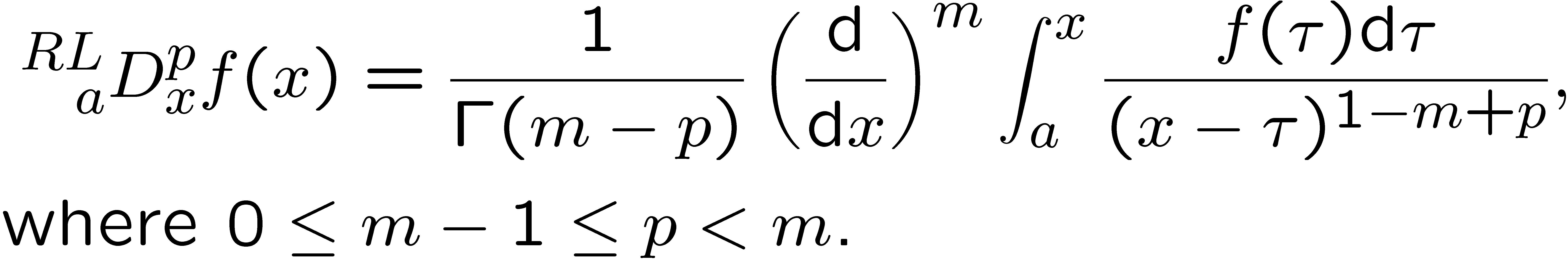 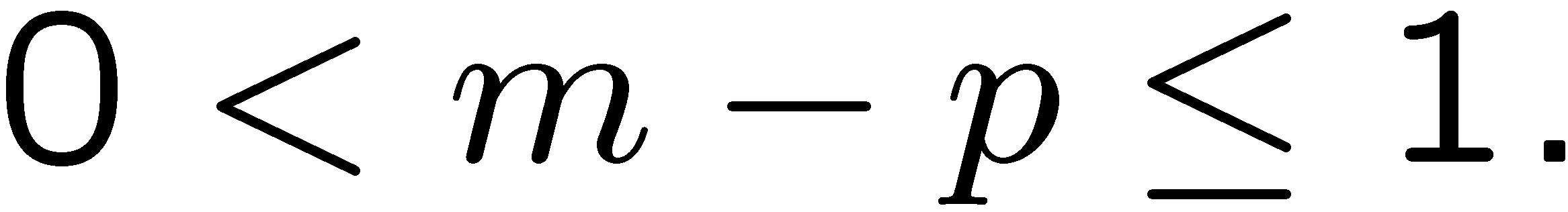 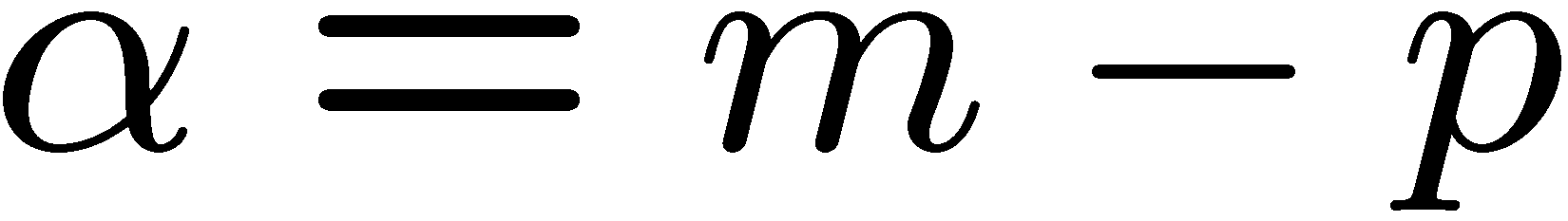 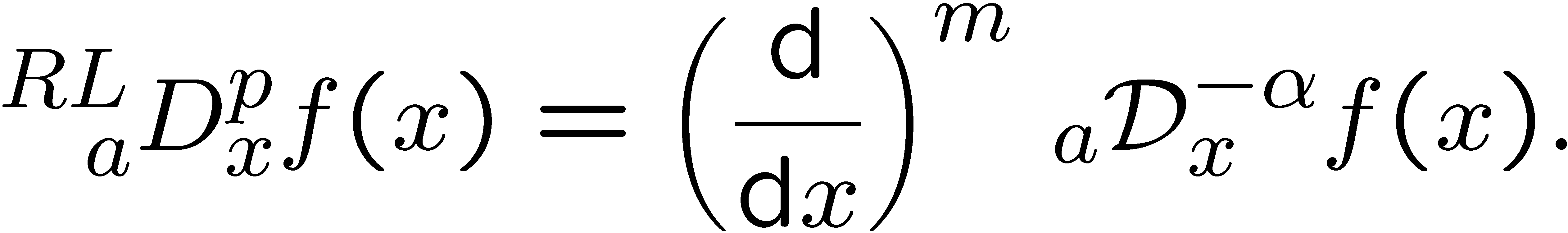 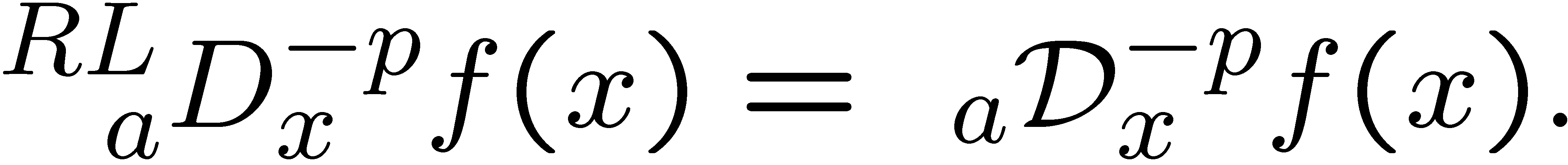